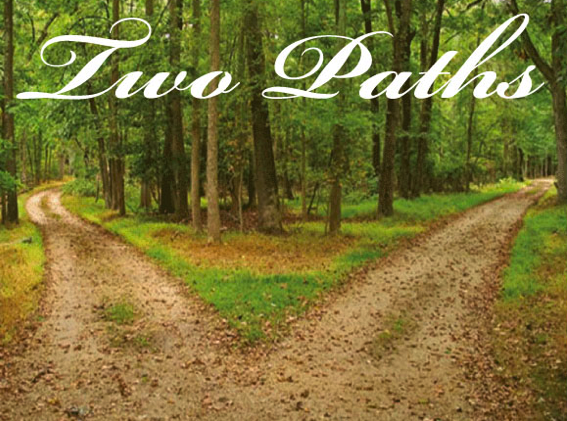 If you step into the drug world 
(most often with alcohol or Marijuana) 
your life path changes…
Levels of Addiction:
1. Experimentation
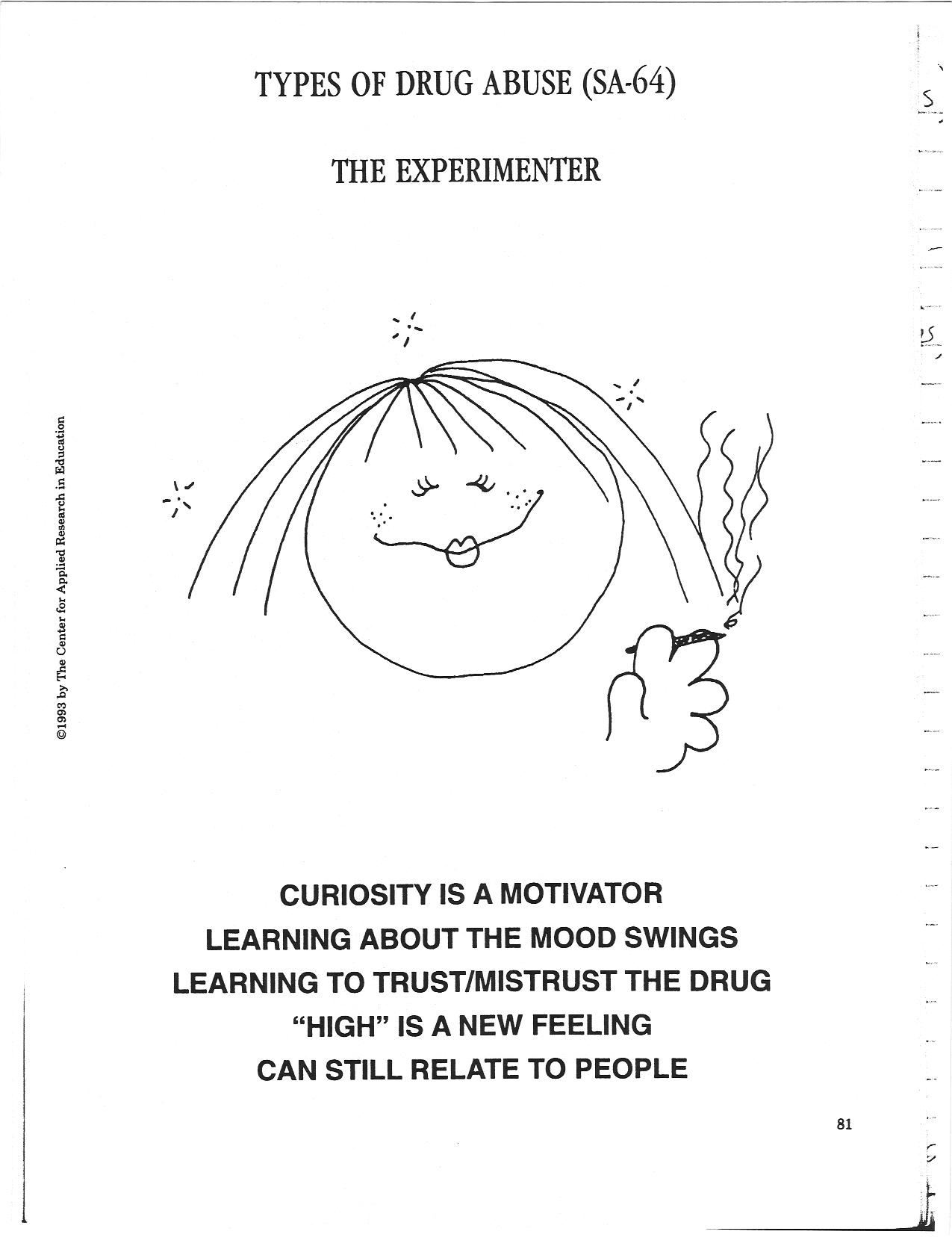 1
page 12
2. Regular Use
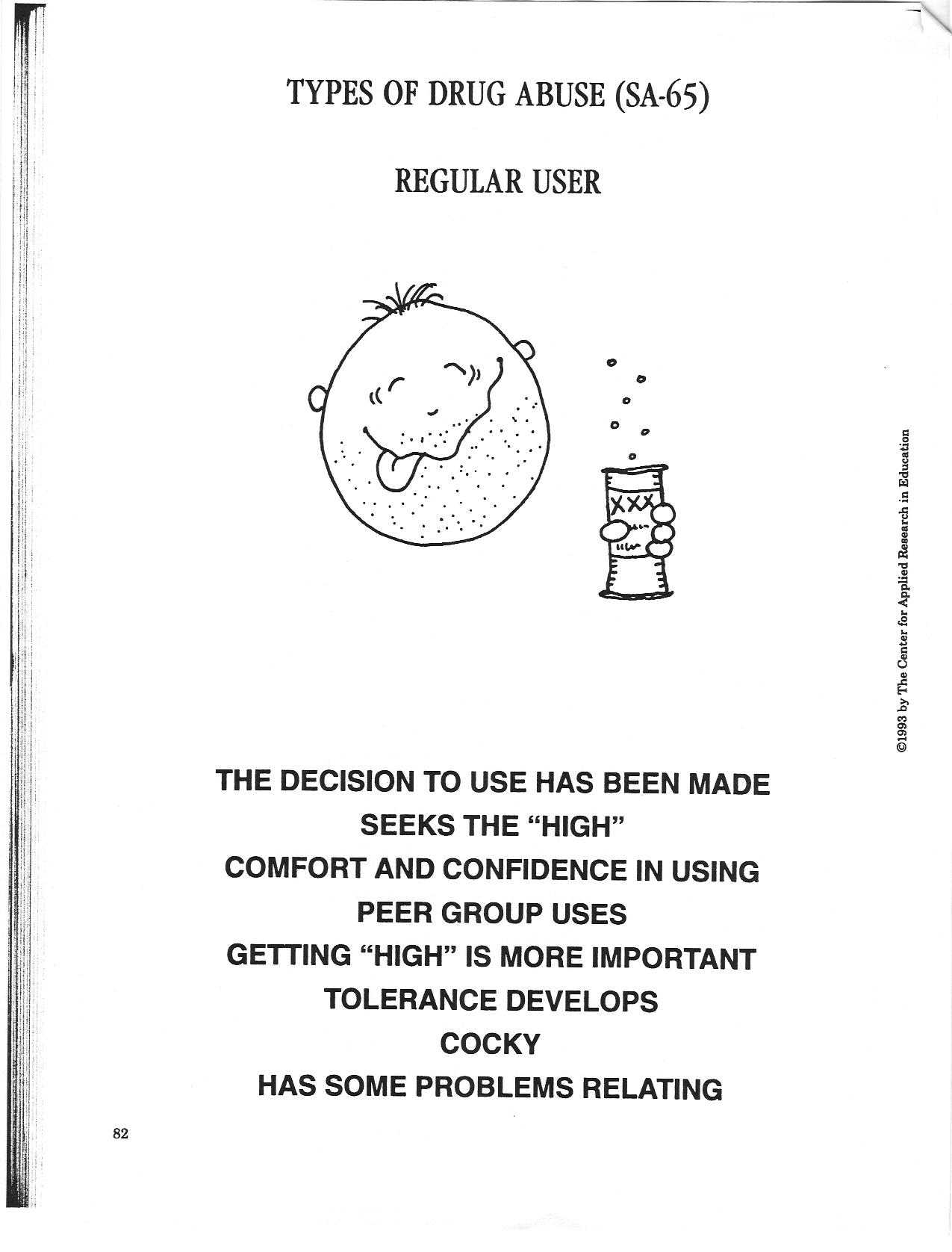 1. makes plans to get high
2. more things include drugs
3. lying to parents
4. chooses friends who use
page 12
[Speaker Notes: Regular User:  
1. makes plans to get high
2. more things include drugs
3. lying to parents
4. chooses friends who use]
DAILY PREOCCUPATION
3
1. becoming high 
    becomes normal
2. may have blackouts
3. can’t cut down or quit
4. uses alone
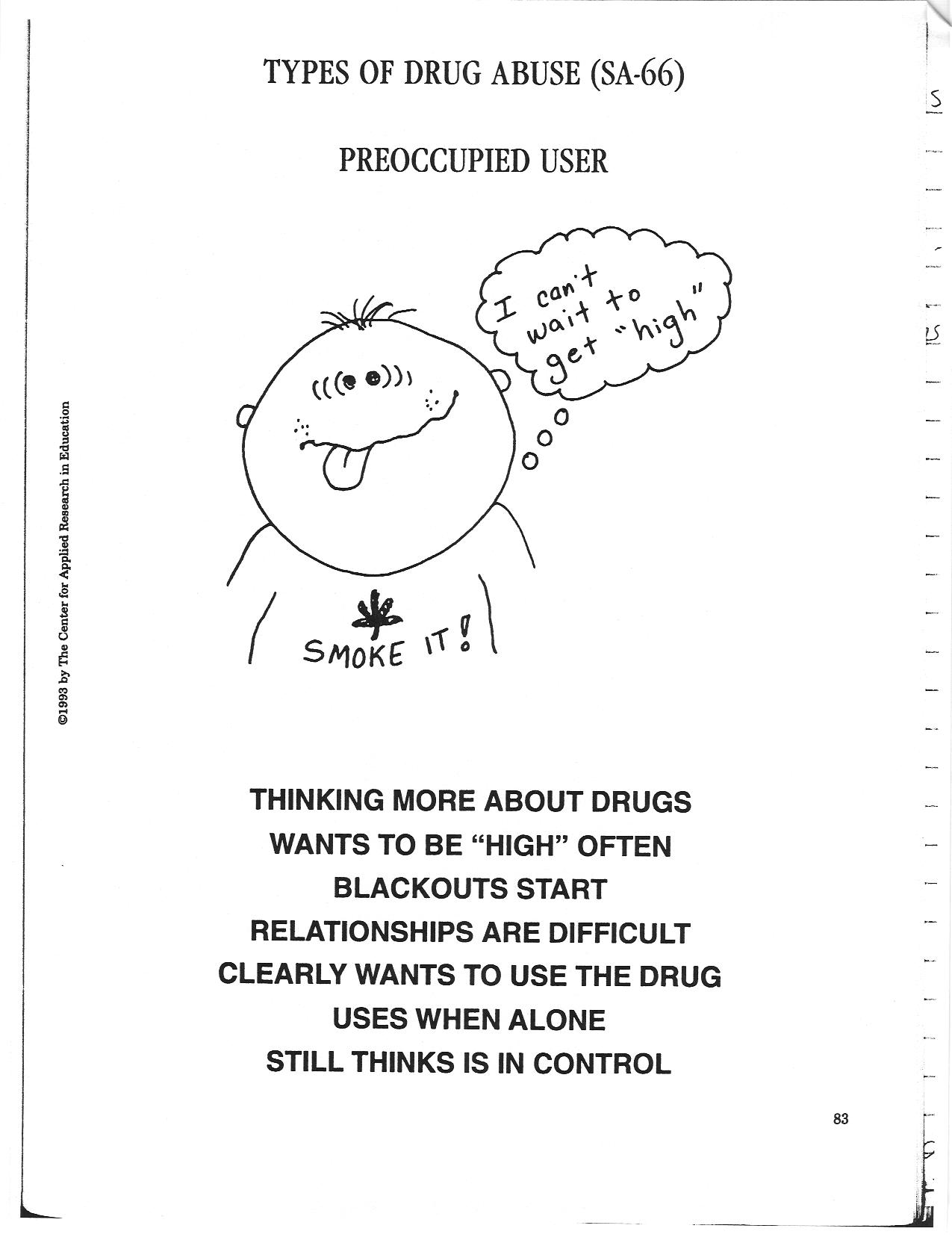 page 12
4. DEPENDENCY
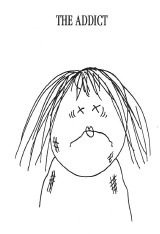 page 12
Drugs will take you places you never thought you'd go
...
and change who you are.
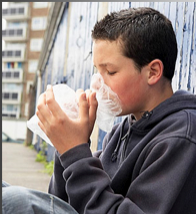